American Rescue Plan
COVID-19 Public Health Emergency Impacts
Governments have faced myriad needs to prevent and address the spread of COVID-19, including testing, contact tracing, isolation and quarantine, public communications, issuance and enforcement of health orders, expansions to health system capacity like alternative care facilities, and in recent months, a massive nationwide mobilization around vaccinations. Governments also have supported major efforts to prevent COVID-19 spread through safety measures in settings like nursing homes, schools, congregate living settings, dense worksites, incarceration settings, and public facilities. The pandemic’s impacts on behavioral health, including the toll of pandemic-related stress, have increased the need for behavioral health resources. These efforts have been tailored to the needs of their communities and have included expanded assistance to unemployed workers; food assistance; rent, mortgage, and utility support; cash assistance; internet access programs; expanded services to support individuals experiencing homelessness; support for individuals with disabilities and older adults; and assistance to small businesses facing closures or revenue loss or implementing new safety measures
Impact on Households
>3 million workers have dropped out of the labor market altogether relative to February 2020
The overall unemployment rate in the United States was 6.1% in April 2021, but certain groups saw much higher rates: 9.7% for Black workers, 7.9% for Hispanic or Latino workers, and 9.3% for workers without a high school diploma
An estimated 17 million adults living in households where there is sometimes or often not enough food to eat and an estimated 10.7 million adults living in households that were not current on rent
Labor force participation rate for Black women has fallen by 3.2% points during the pandemic as compared to 1.0% points for Black men and 2.0% points for White women.
Recessions can cause longer-term economic challenges through damaged consumer credit scores and reduced familial and childhood wellbeing
From February to May of 2020, State, local, and Tribal governments reduced their workforces by more than 1.5 million jobs and, in April of 2021, State, local, and Tribal government employment remained nearly1.3 million jobs below pre-pandemic levels
As of April 2021, approximately 70% of small businesses reported that the pandemic has had a moderate or large negative effect on their business, and over a third expect that it will take over 6 months for their business to return to their normal level of operations
Over the last year, Native Americans have experienced more than one and a half times the rate of COVID-19 infections, more than triple the rate of hospitalizations, and more than double the death rate compared to White Americans.
Some preventative public health measures like childhood vaccinations have been deferred and potentially forgone
Rates of substance misuse and overdose deaths have spiked: preliminary data from the CDC show a nearly 30 percent increase in drug overdose mortality from September 2019 to September 2020
in one survey in January 2021, over 40 percent of American adults reported symptoms of depression or anxiety, up from 11 percent in the first half of 2019
In April 2020, the national unemployment rate reached its highest level in over seventy years following the most severe month-over-month decline in employment on record
Low-income communities, people of color, and Tribal communities have faced higher rates of infection, hospitalization, and death,10 as well as higher rates of unemployment and lack of basic necessities like food and housing
Small businesses make up nearly half of U.S. private-sector employment and play a key role in supporting the overall economic recovery as they are responsible for 2/3 of net new jobs. Since the beginning of the pandemic, however, 400,000 small businesses have closed, with many more at risk.
American Rescue Plan – $ Estimates to FL
Dept of the Treasury

State Fiscal Relief Fund	$10.2B
Local Fiscal Relief Fund	$7B
Capital Projects		$365M
SAMHSA

Mental Health Block Grant	$93M
Substance Abuse Block Grant	$89M
Overall, Florida will receive an estimated $17 billion in funding from the American Rescue Plan. The approximate split of this funding is $10 billion to the state of Florida and $7 billion to the local government entities within the state.
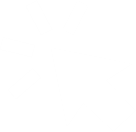 Dept of Education

ESSERF		$7B
Non-Public Schools	$242M
HEERF		$2.2B
Individuals w/ Disabilities	
-Grants to States		$142M
-Preschool		$9.7M
-Infants & Toddlers		$13.7M
Dept. of Agriculture

WIC Cash Value Vouchers	$32M
American Rescue Plan
Florida
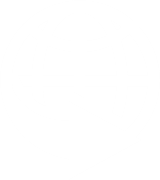 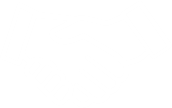 Administration for Children & Families

Child Care & CDBG		$955M
Child Care Stabilization Grants	$1.5B
Child Care Entitlement to States	$30M
Head Start		$48M
Low Income Home Energy Assis.	$149M
Pandemic Emergency Assis.	$35M
Community-Based Child Abuse Prev.	$14M
Child Abuse State Grants	$5.5M
Dept. of Transportation

Urbanized Area
-Miami		$509M
Nonurbanized Area		$14M
Enhanced Mobility of Seniors/Disabilities
-State		$1.2M
-Miami		$980M
Dept. of Homeland Security

Emergency Mgmt Performance Grants	$4.6M
Emergency Food and Shelter Program	$21.6M
Administration for Community Living

Supportive Services		$34.4M
Congregate & Home Delivered Meals	$56.5M
Preventive Services		$3.3M
Family Caregiver		$12M
Title VII Long-Term Care Obundsman	$760K
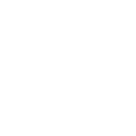 Independent Agencies:
Institute for Museum and Library Services	$6.7M
National Endowment for the Arts		$1M
National Endowment for the Humanities	$1.6M

Non-Grant Funding	 ($1,400 payments)		$25B
American Rescue Plan – FL Governor’s Recommendations
Funding available under the American Rescue Plan spans 45 distinct funding streams for direct use to address pandemic related needs, including standing up programs to disburse aid to individuals, schools, businesses, communities, and other entities. Nearly 69% of this funding relates to general pandemic response and recovery and revenue replacement; schools and higher education institution support; and public health related costs. The remaining funds will be utilized across both new and existing programs and will focus on pandemic response, human services, transit, housing, technology enablement, utility provision, nutrition assistance, and veterans’ healthcare.
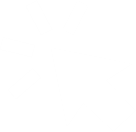 Other

Fed Stimulus Data Management = TBD
Budget Stabalization Fund Transfer = $1.7B
Funding pass through to local nonentitlement govts = $1.4B
Funding pass through to local nonentitlement govts (admin) = $30M
Workforce Training & Research

FLEET Grant = $125M
Workforce Development Capital Incentive Grant Program = $60M
Alzheimer’s Disease Research = $10M
Investing in Infrastructure, Resiliency, & Readiness

Transportation Work Program = $938M
Resilient FL Grant = $1B
Emergency Mgmt Response Fund = $1B
Fixed Capital Outlay = $16.7M
Fixed Capital Outlay (Immokalee) = $25M
Promoting Economic Development & Recovery

Transportation Work Program (Seaports) = $258M
Florida Job Growth Grant = $150M
VISIT FL = $50M
Econ Development Transportation Projects = $50M
Providing Assistance to Floridians

Payment to Pandemic First Responders = $208M
Re-employment Assistance Modernization = $73M
Re-employment Assistance Cont. Ops = $57M
Behavioral Health Data Management = $72M
American Rescue Plan – $ Estimates to Counties, Cities, and Non-Counties (Top 20)
$17.6B
$1.5B
$1.4B
$4.1B
$10.6B
Metro Cities
Other Non-Counties
Counties
State Govts & Capital Projects
Oversight Highlights
Although a year has passed since the pandemic began, it’s clear that continued and expanded oversight of COVID-19 relief programs is needed. Early indications suggest that the new administration is up to this task. In a speech following the signing of the American Rescue Plan (ARP), President Joe Biden promised “fastidious oversight” of the $1.9 trillion pandemic relief funds. Efficient, effective, and equitable distribution of relief funds helps ensure that all families can continue to put food on the table. If the Biden administration intends to make “build back better” more than just a campaign slogan, its oversight activity must continue on its current, productive trajectory.
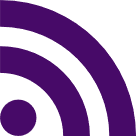 GAO Allocation
Oversight Scope Expansion
Direct Oversight Activities
IG Funding
UI Programs
The ARP also contains roughly $86 million for Inspectors General to carry out oversight work. Specifically, $25 million has been allocated for the Small Business Administration, $12.5 million for the Department of Labor, $10 million for the Department of Veterans Affairs, $5.6 million for the Department of the Treasury, and $5 million each for the Department of Education and the Department of Health and Human Services. The Department of Commerce and the Department of Agriculture both received amounts under $5 million.
The ARP allocates more than $200 million to direct oversight activities — five times more than the Consolidated Appropriations Act of 2021 allocated in December — and almost $200 million for enforcing COVID-19-related worker protections. at.
Detecting fraud and increasing equity in unemployment insurance (UI) programs are also top priorities in the American Rescue Plan, which set aside $2 billion for UI system enhancements through the Department of Labor. That money will support both federal and state efforts to streamline the UI process. The Department of Labor also received roughly $187 million to support enforcement of COVID-19-related worker protections.
In the two weeks following the ARP’s enactment, federal agencies have already expanded the scope and force of their oversight actions. The PRAC has already announced the creation of a Pandemic Analytics Center of Excellence that will leverage data and analysis tools to enhance oversight and monitoring; the Department of Labor has launched a website to educate victims of UI-related identity theft; and the Occupational Safety and Health Administration has implemented a new program for expanded COVID-19 safety inspections.
The Government Accountability Office received the largest allocation for oversight activities at $77 million. The Pandemic Response Accountability Committee (PRAC), which was established last March by the CARES Act, will receive an additional $40 million, bringing its total funding to $120 million.
Oversight Funding
The below shows estimated allocations for direct oversight activities by Agency. Take note of the increased funding under the GAO, who is considered the “congressional watchdog.”
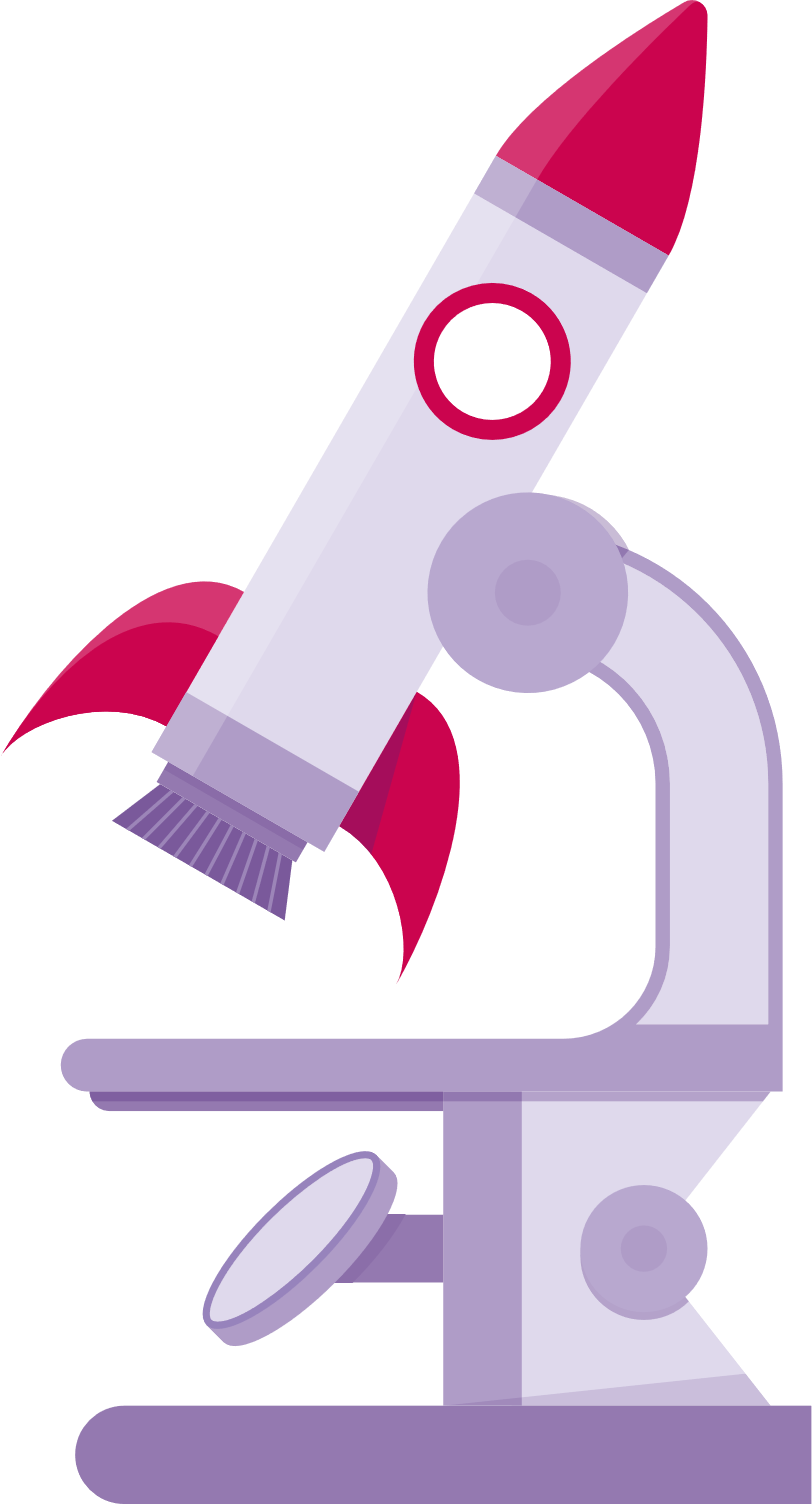 Interim Final Rule Overview
Section 602
Section 603
On March 11, 2021, the American Rescue Plan Act (ARPA) was signed into law by the President.16 Section 9901 of ARPA amended Title VI of the Social Security Act17 (the Act) to add section 602, which establishes the Coronavirus State Fiscal Recovery Fund, and section 603, which establishes the Coronavirus Local Fiscal Recovery Fund (together, the Fiscal Recovery Funds). The Fiscal Recovery Funds are intended to provide support to State, local, and Tribal governments (together, recipients) in responding to the impact of COVID-19 and in their efforts to contain COVID-19 on their communities, residents, and businesses. The Fiscal Recovery Funds build on and expand the support provided to these governments over the last year, including through the Coronavirus Relief Fund (CRF).
Establishes a fund for States, territories, and Tribal governments
Establishes a fund for metropolitan cities, nonentitlement units of local government, and counties
Eligible Uses
To respond to the public health emergency or its negative economic impacts, including assistance to households, small businesses, and nonprofits, or aid to impacted industries such as tourism, travel, and hospitality;
To respond to workers performing essential work during the COVID-19 public health emergency by providing premium pay to eligible workers;
For the provision of government services to the extent of the reduction in revenue due to the COVID–19 public health emergency relative to revenues collected in the most recent full fiscal year prior to the emergency; and
To make necessary investments in water, sewer, or broadband infrastructure.
Treasury urges State, territorial, Tribal, and local governments to engage their constituents and communities in developing plans to use these payments, given the scale of funding and its potential to catalyze broader economic recovery and rebuilding
Treasury expects to provide technical assistance to defray the costs of administration of Fiscal Recovery Funds to further mitigate burden
Supporting the Public Health Response – Responding to COVID-19
Coronavirus State and Local Fiscal Recovery Funds provide resources to meet needs through the provision of care for those impacted by the virus and through services that address disparities in public health that have been exacerbated by the pandemic. It must be in response to the disease itself or the harmful consequences of the economic disruptions resulting from or exacerbated by COVID-19. Assessing whether a program or service “responds to” the COVID-19 public health emergency requires the recipient to identify a need or negative impact of COVID-19 and identify how the program, service, or other intervention addresses the identified need or impact.
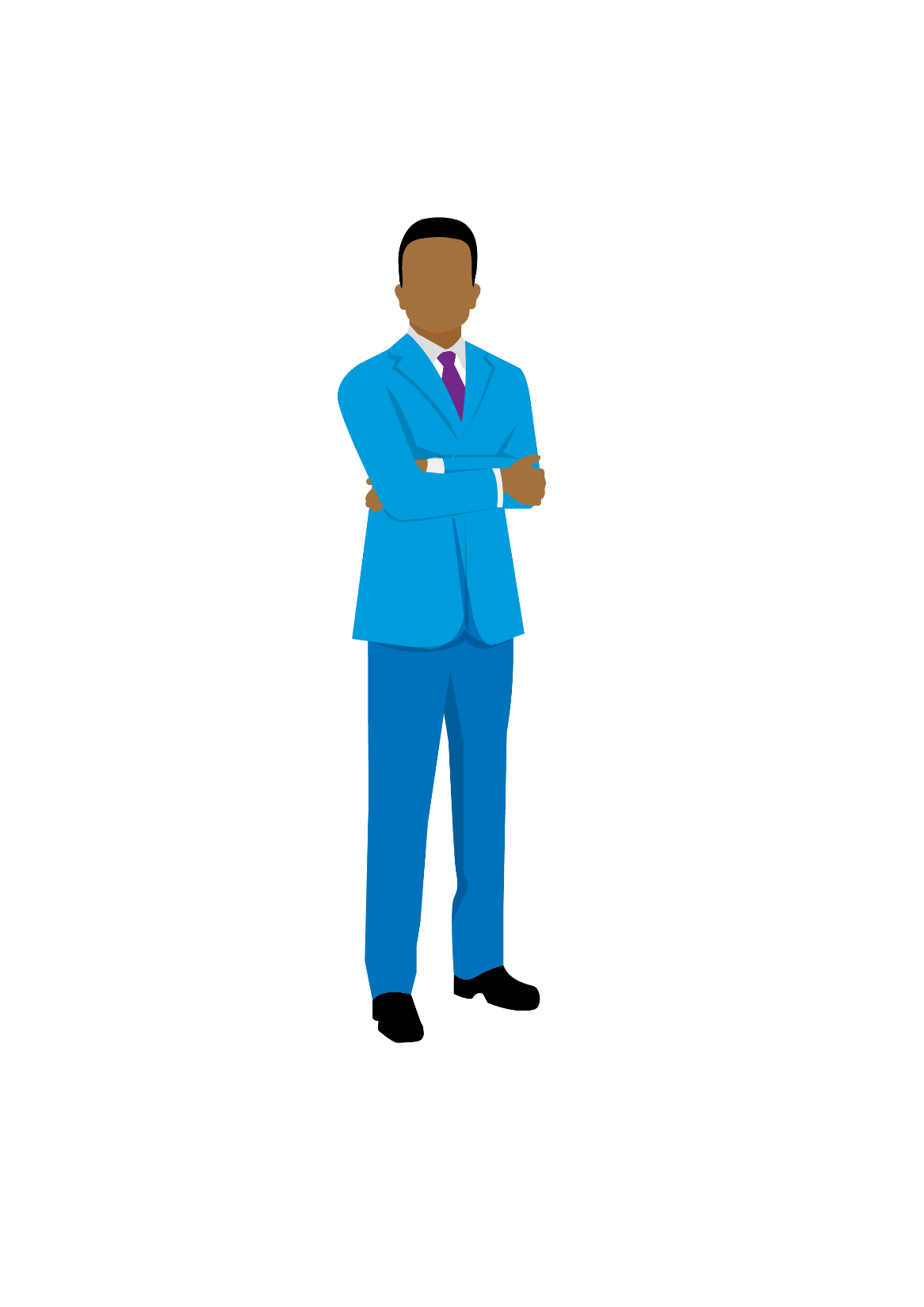 COVID19 Mitigation and Prevention: vaccination programs; medical care; testing; contact tracing; support for isolation or quarantine; supports for vulnerable populations to access medical or public health services; public health surveillance (e.g., monitoring case trends, genomic sequencing for variants); enforcement of public health orders; public communication efforts; enhancement to health care capacity, including through alternative care facilities; purchases of personal protective equipment; support for prevention, mitigation, or other services in congregate living facilities and other key settings like schools; ventilation improvements in congregate settings, health care settings, or other key locations; enhancement of public health data systems; capital investments in public facilities to meet pandemic operational needs, such as physical plant improvements to public hospitals and health clinics or adaptations to public buildings to implement COVID-19 mitigation tactics.
Medical Expenses: The COVID-19 public health emergency continues to have devastating effects on public health; the United States continues to average hundreds of deaths per day and the spread of new COVID-19 variants has raised new risks and genomic surveillance needs. Moreover, our understanding of the potentially serious and long-term effects of the virus is growing, including the potential for symptoms like shortness of breath to continue for weeks or months, for multi-organ impacts from COVID-19, or for post-intensive care syndrome. State and local governments may need to continue to provide care and services to address these near- and longer-term needs.
Behavioral Healthcare: services may be needed to meet behavioral health needs exacerbated by the pandemic and respond to other public health impacts. These services include mental health treatment, substance misuse treatment, other behavioral health services, hotlines or warmlines, crisis intervention, overdose prevention, infectious disease prevention, and services or outreach to promote access to physical or behavioral health primary care and preventative medicine.
Expenses to Improve the Design and Execution of Health and Public Health Programs: State, local, and Tribal governments may use payments from the Fiscal Recovery Funds to engage in planning and analysis in order to improve programs addressing the COVID19 pandemic, including through use of targeted consumer outreach, improvements to data or technology infrastructure, impact evaluations, and data analysis.
Public Health and Safety Staff: payroll and covered benefits expenses dedicated to responding to COVID-19 for public safety, public health, health care, human services, and similar employees, to the extent that their services are devoted to mitigating or responding to COVID–19. If the employee, or his or her operating unit or division, is primarily dedicated to responding to COVID-19, the employees may be considered fully covered. Recipient must reassess periodically which roles are dedicated to responding to COVID-19 and maintain records to support its assessment. Recipients need not routinely track staff hours.
Supporting the Public Health Response – Addressing Negative Economic Impacts
Use of payments to respond to the negative economic impacts of COVID-19 are permitted. Recipients should assess the connection between the negative economic harm and COVID-19, the nature and extent of that harm, and how the use of this funding would address such harm. In determining eligibility, the recipient should assess whether, and the extent to which, there has been an economic harm that resulted from COVID-19 and whether, and the extent to which, the use would respond or address this harm. Treasury encourages recipients to provide assistance to those households, businesses, and non-profits in communities most disproportionately impacted by the pandemic.
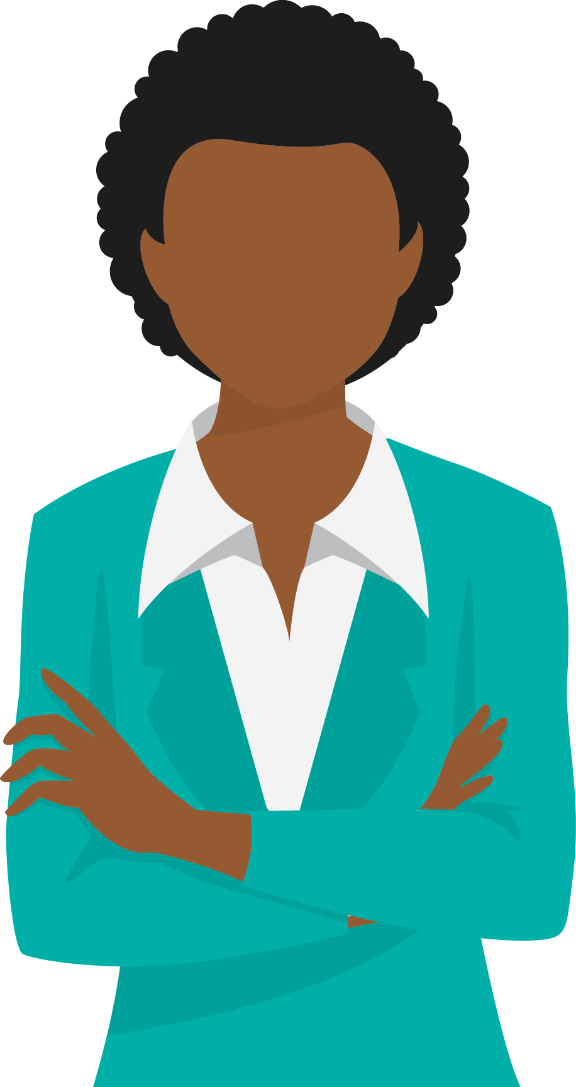 Assistance to Unemployed Workers: This includes assistance to unemployed workers, including services like job training to accelerate rehiring of unemployed workers; these services may extend to workers unemployed due to the pandemic or the resulting recession, or who were already unemployed when the pandemic began and remain so due to the negative economic impacts of the pandemic.
State Unemployment Insurance Trust Funds: Consistent with the approach taken in the CRF, recipients may make deposits into the state account of the Unemployment Trust Fund up to the level needed to restore the pre-pandemic balances of such account as of January 27, 2020 or to pay back advances received under Title XII of the Social Security Act. States facing a sharp increase in Unemployment Insurance claims during the pandemic may have drawn down positive Unemployment Trust Fund balances and, after exhausting the balance, required advances to fund continuing obligations to claimants.
Rehiring State, Local, and Tribal Government Staff: State, local, and Tribal governments continue to see pandemic impacts in overall staffing levels: State, local, and Tribal government employment remains more than 1 million jobs lower in April 2021 than prior to the pandemic. Employment losses decrease a state or local government’s ability to effectively administer services. Thus, the Interim Final Rule includes as an eligible use payroll, covered benefits, and other costs associated with rehiring public sector staff, up to the pre-pandemic staffing level of the government.
Expenses to Improve Efficacy of Economic Relief Programs: Governments may use payments from the Fiscal Recovery Funds to improve efficacy of programs addressing negative economic impacts, including through use of data analysis, targeted consumer outreach, improvements to data or technology infrastructure, and impact evaluations.
Assistance to Households: Includes: food assistance; rent, mortgage, or utility assistance; counseling and legal aid to prevent eviction or homelessness; cash assistance; emergency assistance for burials, home repairs, weatherization, or other needs; internet access or digital literacy assistance; or job training to address negative economic or public health impacts experienced due to a worker’s occupation or level of training. A recipient may presume that a household or population that experienced unemployment or increased food or housing insecurity or is low- or moderate-income experienced negative economic impacts resulting from the pandemic. When considering the appropriate size of permissible cash transfers, governments may take guidance from the per person amounts previously provided by the Federal government in response to the COVID-19 crisis. In addition, a recipient could provide survivor’s benefits to surviving family members of COVID-19 victims, or cash assistance to widows, widowers, and dependents of eligible COVID-19 victims.
Supporting the Public Health Response – Addressing Negative Economic Impacts
The Interim Final Rule also provides flexibility for recipients to use payments from the Fiscal Recovery Funds for programs or services that are not identified on these non-exclusive lists but that fall under the terms of section 602(c)(1)(A) or 603(c)(1)(A) by responding to the COVID-19 public health emergency or its negative economic impacts.
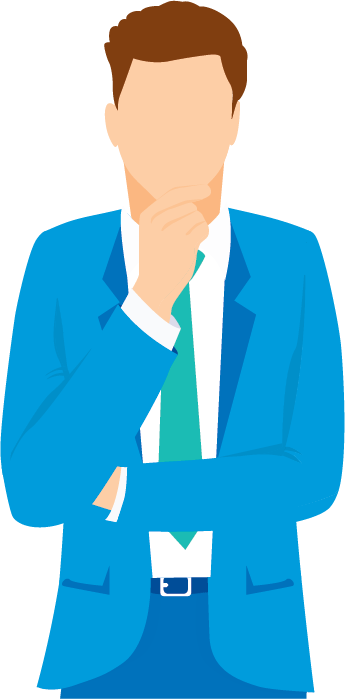 Small Businesses and Non-profits: Small businesses and nonprofits faced challenges in covering payroll, mortgages or rent, and other operating costs as a result of COVID and measures taken to contain the spread of the virus. Governments may provide assistance to small businesses to adopt safer operating procedures, weather periods of closure, or mitigate financial hardship resulting from COVID-19, including: 
Loans or grants to mitigate financial hardship such as declines in revenues or impacts of periods of business closure (supporting payroll and benefits costs, costs to retain employees, mortgage, rent, or utilities costs, and other operating costs);
Loans, grants, or in-kind assistance to implement COVID-19 prevention or mitigation tactics (physical plant changes to enable social distancing, enhanced cleaning efforts, barriers or partitions, or COVID-19 vaccination, testing, or contact tracing programs); 
Technical assistance, counseling, or other services to assist with business planning needs. 
Additional criteria may include businesses facing financial insecurity, substantial declines in gross receipts or other economic harm due to the pandemic, as well as businesses with less capacity to weather financial hardship, such as the smallest businesses, those with less access to credit, or those serving disadvantaged communities.
Aid to Impacted Industries: Certain industries, such as tourism, travel, and hospitality, were disproportionately and negatively impacted by COVID-19. Aid provided to tourism, travel, and hospitality industries should respond to the negative economic impacts of the pandemic on those and similarly impacted industries. Aid may include assistance to implement COVID-19 mitigation and infection prevention measures to enable safe resumption of tourism, travel, and hospitality services, for example, improvements to ventilation, physical barriers or partitions, signage to facilitate social distancing, provision of masks or personal protective equipment, or consultation with infection prevention professionals to develop safe reopening plans. Aid may be considered responsive to the negative economic impacts of the pandemic if it supports businesses, attractions, business districts, and Tribal development districts operating prior to the pandemic and affected by required closures and other efforts to contain the pandemic. For example, a recipient may provide aid to support safe reopening of businesses in the tourism, travel, and hospitality industries and to business districts that were closed during the COVID19 public health emergency, as well as aid for a planned expansion or upgrade of tourism, travel, and hospitality facilities delayed due to the pandemic.
Supporting the Public Health Response - Qualified Census Tracts (QCTs)
Treasury will presume that certain types of services, outlined below, are eligible uses when provided in a Qualified Census Tract (QCT), to families living in QCTs, or when these services are provided by Tribal governments. In identifying these disproportionately-impacted communities, recipients should be able to support their determination that the pandemic resulted in disproportionate public health or economic outcomes to the specific populations, households, or geographic areas to be served.
Responding to COVID-19
Recipients may use payments to facilitate access to resources that improve health outcomes, including services that connect residents with health care resources and public assistance programs and build healthier environments, such as: 
Funding community health workers to help community members access health services and services to address the social determinants of health;
Funding public benefits navigators to assist community members with navigating and applying for available public benefits or services;
Housing services to support healthy living environments and neighborhoods conducive to mental and physical wellness; 
Remediation of lead paint or other lead hazards to reduce risk of elevated blood lead levels among children; and 
Evidence-based community violence intervention programs to prevent violence and mitigate the increase in violence during the pandemic
Building Stronger Communities through Investments in Housing and Neighborhood
Services to address homelessness such as supportive housing, and to improve access to stable, affordable housing among unhoused individuals;
Affordable housing development to increase supply of affordable and high-quality living units; and
Housing vouchers, residential counseling, or housing navigation assistance to facilitate household moves to neighborhoods with high levels of economic opportunity and mobility for low-income residents, to help residents increase their economic opportunity and reduce concentrated areas of low economic opportunity
Addressing Educational Disparities
New, expanded, or enhanced early learning services, including pre-kindergarten, Head Start, or partnerships between pre-kindergarten programs and local education authorities, or administration of those services;
Providing assistance to high-poverty school districts to advance equitable funding across districts and geographies;
Evidence-based educational services and practices to address the academic needs of students, including tutoring, summer, afterschool, and other extended learning and enrichment programs;
Evidence-based practices to address the social, emotional, and mental health needs of students
Promoting Healthy Childhood Environments
New or expanded high-quality childcare to provide safe and supportive care for children;
Home visiting programs to provide structured visits from health, parent educators, and social service professionals to pregnant women or families with young children to offer education and assistance navigating resources for economic support, health needs, or child development; and
Enhanced services for child welfare-involved families and foster youth to provide support and training on child development, positive parenting, coping skills, or recovery for mental health and substance use challenges.
Premium Pay
Fiscal Recovery Funds payments may be used by recipients to provide premium pay to eligible workers performing essential work during the COVID-19 public health emergency or to provide grants to third-party employers with eligible workers performing essential work. These are workers who have been and continue to be relied on to maintain continuity of operations of essential critical infrastructure sectors and faced or face heightened risks due to the character of their work. Premium pay or grants provided under this section respond to workers performing essential work if it addresses the heightened risk to workers who must be physically present at a jobsite and, for many of whom, the costs associated with illness were hardest to bear financially. Any premium pay or grants provided using the Fiscal Recovery Funds should prioritize compensation of those lower income eligible workers that perform essential work.
Eligible Sectors: healthcare, public health and safety, childcare, education, sanitation, transportation, and food production and services
Essential Work: work involving regular in-person interactions or regular physical handling of items that were also handled by others
Premium pay is an amount up to $13 per hour in addition to wages or remuneration the worker otherwise receives and in an aggregate amount not to exceed $25,000 per eligible worker.
Eligible Workers
Because premium pay is intended to compensate essential workers for heightened risk due to COVID-19, it must be entirely additive to a worker’s regular rate of wages and other remuneration and may not be used to reduce or substitute for a worker’s normal earnings.
Social service and human services staff
Staff at nursing homes, hospitals, and home care settings
Premium pay may be provided retrospectively for work performed at any time since the start of the COVID-19, where those workers have yet to be compensated adequately for work previously performed. Recipients should prioritize providing retrospective premium pay.
Childcare workers, educators, and other school staff
Workers at farms, food production facilities, grocery stores, and restaurants
A grant provided to an employer may also be for essential work performed by eligible workers pursuant to a contract (e.g., third party contractors).
Essential workers who have already earned premium pay for essential work performed during COVID-19 remain eligible for additional payments, and an essential worker may receive both retrospective premium pay for prior work as well as prospective premium pay for current or ongoing work
Public health and safety staff
Janitors and sanitation workers
Truck drivers, transit staff, and warehouse workers
If premium pay would increase a worker’s total pay above 150 percent of their residing state’s average annual wage1 or their residing county’s average annual wage1, the entity must provide Treasury and make publicly available a written justification of how the premium pay or grant is responsive to workers performing essential work during COVID-19
A recent study found that 25% of essential workers were estimated to have low income, with 13% in high-risk households. Thus, the threats and costs involved with maintaining the ongoing operation of vital facilities and services have been borne by those often the most vulnerable. The added health risk to essential workers is one prominent way in which the pandemic has amplified pre-existing socioeconomic inequities.
1as defined by the Bureau of Labor Statistics’ Occupational Employment and Wage Statistics
Revenue Loss
Recipients may use payments from the Fiscal Recovery Funds for the provision of government services to the extent of the reduction in revenue experienced due to COVID-19. Recipients facing budget shortfalls can use payments from the Fiscal Recovery Funds to avoid cuts to government services and, thus, enable State, local, and Tribal governments to continue to provide valuable services and ensure that fiscal austerity measures do not hamper the broader economic recovery. State government tax revenue from major sources were down 4.3 percent in the six months ended September 2020, relative to the same period 2019. At the local level, nearly 90 percent of cities have reported being less able to meet the fiscal needs of their communities and, on average, cities expect a double-digit decline in general fund revenues in their fiscal year 2021
Calculation of 
Loss
Recipients will have broad latitude to use this
funding to support government services, up to this amount of lost revenue. Examples include:
Step 1
Step 2
Step 3
Step 4
Provision of police, fire, and other public safety services
School or educational services
Environmental remediation
Identify revenues1 collected in the most recent full fiscal year prior to the public health emergency (i.e., last full fiscal year before January 27, 2020), called the base year revenue. Includes revenues collected by a recipient and generated from its underlying economy (including revenue from Tribal enterprises and intergovernmental transfers).
Estimate counterfactual revenue, which is equal to base year revenue * [(1 + growth adjustment) ^( n/12)], where n is the number of months elapsed since the end of the base year to the calculation date, and growth adjustment is the greater of 4.1 percent and the recipient’s average annual revenue growth in the three full fiscal years prior to the COVID-19 public health emergency
Identify actual revenue, which equals revenues collected over the past twelve months as of the calculation date.
The extent of the reduction in revenue is equal to counterfactual revenue less actual revenue. If actual revenue exceeds counterfactual revenue, the extent of the reduction in revenue is set to zero for that calculation date. Any diminution in actual revenues relative to the counterfactual pre-pandemic trend would be presumed to have been due to COVID-19.
Health services
Modernization of cybersecurity (hardware, software, protection of critical infrastructure)
Maintenance or pay-go funded building of infrastructure, including roads
1based largely on the components reported under “General Revenue from Own Sources” from the Census Bureau’s Annual Survey of State and Local Government Finances
Investments in Infrastructure – Water & Sewer
Congress recognized the critical role that clean drinking water and services for the collection and treatment of wastewater and stormwater play in protecting public health.
Recipients may use Coronavirus State and Local Fiscal Recovery Funds to invest in necessary improvements to their water and sewer infrastructures, including projects that address the impacts of climate change.
Treatment Works
construct and secure publicly owned treatment infrastructure
Eligible uses of the Fiscal Recovery Funds are aligned with projects that would be eligible to receive financial assistance through the Environmental Protection Agency’s (EPA) Clean Water State Revolving Fund (CWSRF) or Drinking Water State Revolving Fund (DWSRF). 

Treasury encourages recipients to ensure that infrastructure projects use strong labor standards, including project labor agreements and community benefits agreements that offer wages at or above the prevailing rate and include local hire provisions.

To provide public transparency on whether projects are using practices that promote on-time and on-budget delivery, Treasury will seek information from recipients on their workforce plans and practices related to water, sewer, and broadband projects undertaken with Fiscal Recovery Funds. Treasury will provide additional guidance and instructions on the reporting requirements at a later date

Necessary investments include projects that are required to maintain a level of service that, at least, meets applicable health-based standards, taking into account resilience to climate change
Stormwater System Resiliency
manage and treat stormwater or subsurface drainage water
Energy Reduction
reduce energy required to treat drinking water
Climate Change
manage potential sources of pollution and prevent these sources from reaching sources of drinking water
Drinking Water & Wastewater Infrastructure
Green Infrastructure Projects
facilitate water reuse and improve resiliency
Cybersecurity
develop effective cybersecurity practices and measures at drinking water systems and publicly owned treatment works
Natural Disasters
provide relief, such as interconnecting water systems or rehabilitating existing wells
Lead Pipes
consolidation or establishment of drinking water systems, including replacement of lead pipes
Investments in Infrastructure - Broadband
The pandemic has underscored the importance of access to universal, high-speed, reliable, and affordable broadband coverage. Over the past year, millions of Americans relied on the internet to participate in remote school, healthcare, and work. Yet, by at least one measure, 30 million Americans live in areas where there is no broadband service or where existing services do not deliver minimally acceptable speeds. For millions of other Americans, the high cost of broadband access may place it out of reach.
Eligibility
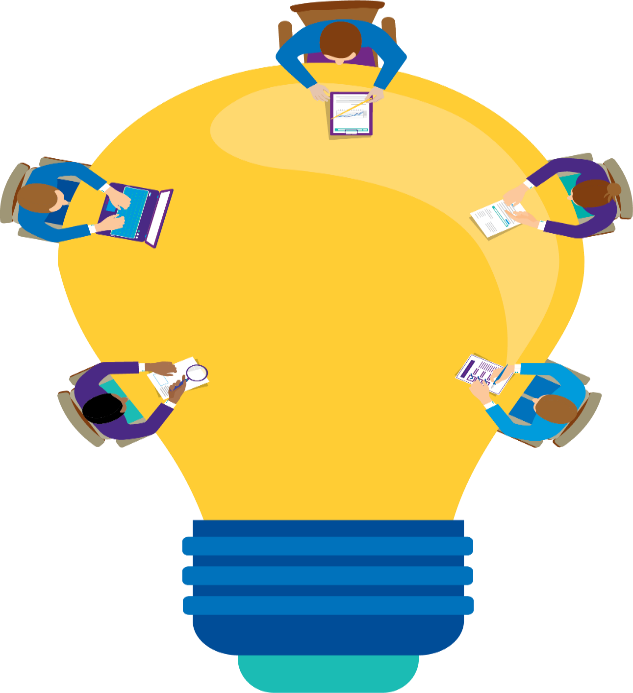 Eligible investments in broadband are those that are designed to provide services meeting adequate speeds and are provided to unserved households and businesses. Understanding that governments have a wide range of varied broadband infrastructure needs, the Rule provides award recipients with flexibility to identify the specific locations within their communities to be served and to otherwise design the project
Existing Agreements
Recipients are encouraged to avoid investing in locations that have existing agreements to build reliable wireline service with minimum speeds of 100 Mbps download and 20 Mbps upload by December 31, 2024, in order to avoid duplication of efforts
Scalability
Eligible projects are expected to be designed to deliver service that reliably meets or exceeds symmetrical upload and download speeds of 100 Mbps. If not practicable because of the geography, topography, or excessive costs, projects would be expected to deliver service of 100 Mbps download and between 20 Mbps and 100 Mbps upload speeds and be scalable to a minimum of 100 Mbps symmetrical for download and upload speeds.
Affordability
Recipients are encouraged to consider ways to integrate affordability options into their program design. Recipients are encouraged to focus on projects that deliver a physical broadband connection by prioritizing projects that achieve last mile-connections.
Underserved
Users are defined as being unserved or underserved if they lack access to a wireline connection capable of reliably delivering at least minimum speeds of 25 Mbps download and 3 Mbps upload as households and businesses lacking this level of access are generally not viewed as being able to originate and receive high-quality voice, data, graphics, and video telecommunications
Partnerships
Treasury encourages recipients to prioritize support for broadband networks owned, operated by, or affiliated with local governments, non-profits, and co-operatives
Fiber Optic
Recipients are encouraged to prioritize investments in fiber optic infrastructure where feasible, as such advanced technology enables the next generation of application solutions for all communities.
Education Assistance
As Florida has the fourth largest public school system in the United States, it is essential that all funding opportunities be comprehensively evaluated. Grant requirements outline certain thresholds and purposes the monies must be used for compliance purposes. Education funding should address learning loss, summer enrichment, afterschool activities, amongst other activities. Funding is also made available for administrative tasks associated with the funding. Below are a few education-related grant programs already in existence.
Higher Education Emergency Relief Fund (HEERF) ($2.2B statewide)
The CARES Act, which establishes and funds the Higher Education Emergency Relief Fund (HEERF), directs institutions of higher education to use no less than 50 percent of funds received to provide emergency financial aid grants to students for expenses related to the disruption of campus operations due to coronavirus, including outreach to students on opportunities for financial aid. This program was designed for colleges without multi-million dollar endowments. Grantees can leverage these funds with other federal COVID-19 monies to strategically meet pandemic response and recovery needs but in so doing should employ safeguards to separately account for each funding stream relative to the others. 
FAU = $40M, FGCU = $18.5M, FIU = $71M, UM = $11.8M, Broward College = $59M, Miami-Dade College = $100M, Nova Southeastern = $11.5M, Palm Beach State College = $40.8M
Elementary and Secondary School Emergency Relief Fund (ESSERF) ($7B statewide)
Includes developing and implementing plans for educational services and continued learning. The Florida Department of Education (FDOE) intends to use its portion of the ESSER Fund reward to focus on three top priorities for the state: closing achievement gaps, a proactive plan that will reinforce literacy supports, especially for Florida’s low-income and academically struggling K-5 students, and a comprehensive model that supports the safety and health of all students and staff. Each Local Educational Agency (LEA) will be asked to implement their own Instructional Continuity Plan (ICP). In using these funds, school districts should consider steps necessary to strategically leveraging the funding with other available ARP funds and prior disbursed monies, while accounting for their respective uses.
Workforce Development Capitalization Incentive Grant Program ($60M statewide)
Authorizes the use of program funds to upgrade and expand workforce development programs to respond to emerging local or statewide economic development needs

Get There Faster Initiative ($75M statewide)
Provides an alternative to the traditional 4-year college career path
Head Start Program ($48M statewide)
Promotes the school readiness of infants, toddlers, and preschool-aged children from low-income families. A variety of services include: early learning and development, health, family well-being
Florida Leads in Education and Employment Training (FLEET) Grant Program  ($125M statewide)
Provide work-based learning opportunities for students to engage in on-the-job training while earning meaningful credentials, and the goal is to do this apart from federal apprenticeship restrictions or regulations
Child-Care Development Block Grants (CCBDG) ($955M statewide)
Provides federal funding to states for child care subsidies for low-income families with children under age 13
And allows for flexibility to pair state and federal funds to improve the overall quality of child care available to families within existing state and local systems

Child-Care Stabilization ($1.5B statewide)
Eligible providers for payroll, contractors, and benefits; facility rent or mortgage; protective equipment, supplies, and other public health measures; goods and services to maintain or resume childcare services; and mental health supports for children and employees
Housing Assistance
Shown below are a few examples of assistance programs to households, including cash assistance programs, that respond to the COVID-19 public health emergency.
Emergency Rental
Assistance (ERA)
Homelessness
Assistance
Services
Homeowner Assistance
Fund
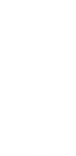 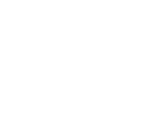 Funding to aid in covering past and future rent and utility costs in additional to providing housing counseling services
Homeless prevention services, non-congregate shelter units
Homeowner financial assistance related to mortgage, insurance, utilities, and other eligible costs
SNAP and WIC Assistance
The modernization emphasis of this SNAP/WIC funding is a departure from prior federal COVID-19 aid packages and presents a timely opportunity given an increase in program participants that coincides with closures of physical offices at which aid requests have been commonly made. The AMR continues the 15% increase in the maximum SNAP benefit through September 2021 and allows states to continue offering P-EBT through the end of the public health emergency. The Act also provides funds to improve SNAP administration, online purchasing and technology improvements, and for the Commodity Supplemental Food Program which provides food packages to certain low-income elderly individuals. The Act makes changes to WIC to raise the amount of fruits and vegetables participants can purchase to $35 monthly for four months, if states opt into this. It also provides funds to increase outreach and develop more innovative service delivery approaches for the WIC program.
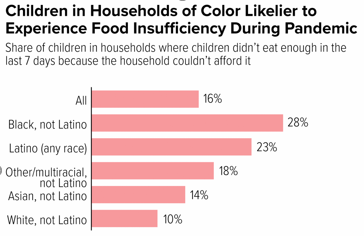 01
Modernization
Funding can be used to build technologies to modernize WIC’s enrollment and recertification processes
02
Innovation
Funding can be used to explore alternative approaches that make it easier for eligible families to enroll and continue participating over time
Source: Center on Budget and Policy Priorities, February 2021
Outreach
With WIC coverage declining and the program reaching only about half of eligible families, robust outreach will be important to enroll more eligible families. The Act’s additional funds can support a robust outreach campaign
03
FL is receiving $131M in additional funding for state administration of SNAP for FY21-23
Ineligible Uses
While the program offers broad flexibility to recipients to address local conditions, these restrictions will help ensure that funds are used to augment existing activities and address pressing needs.
Payments from the Fiscal Recovery Funds are  subject to pre-existing limitations provided in other Federal statutes and regulations and may not be used as non-Federal match for other Federal programs whose statute or regulations bar the use of Federal funds to meet matching requirements. For example, payments from the Fiscal Recovery Funds may not be used to satisfy the State share of Medicaid
Treasury interprets “deposit” in this context to refer to an extraordinary payment into a pension fund for the purpose of reducing an accrued, unfunded liability. *If an employee’s wages and salaries are an eligible use of Fiscal Recovery Funds, recipients may treat the employee’s covered benefits as eligible
General infrastructure spending is not covered as an eligible use outside of water, sewer, and broadband investments or above the amount allocated under the revenue loss provision.
Directly or indirectly offsetting a reduction in net tax revenue resulting from a change in law, regulation, or administrative interpretation is not permitted
Offset Reductions in Net Tax Rev
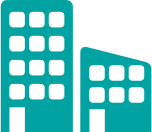 Deposits into Pension Funds
Pre-existing Limitations
Reserve Funds
Obligations
Interest, Debt Costs & Debt Issuance
General Infrastructure
Costs of debt incurred prior to March 3, 2021 and fees or issuance costs associated with the issuance of new debt is not permitted. Payment of interest or principal on outstanding debt instruments, including, short-term revenue or tax anticipation notes, or other debt service costs is also not permitted.
Contributions to rainy day funds, financial reserves, or similar funds are not permitted
Satisfaction of any obligation arising under or pursuant to a settlement agreement, judgment, consent decree, or judicially confirmed debt restructuring plan in a judicial, administrative, or regulatory proceeding is not permitted
Recoupment Process
Under the ARPA, failure to comply with the restrictions on use contained in sections 602(c) and 603(c) of the Act may result in recoupment of funds. A recipient government may request reconsideration of any amounts identified as subject to recoupment under this framework. This process ensures that all relevant facts and circumstances, including information regarding planned spending cuts and budgeting assumptions, are considered prior to a determination that an amount must be repaid. Amounts subject to recoupment are calculated on an annual basis; amounts recouped in one year cannot be returned if the State or territory subsequently reports an increase in net tax revenue.
Failure to comply with the restrictions on use will be identified based on reporting provided by the recipient. Treasury will collect information regarding eligible uses on a quarterly basis and on the tax offset provision on an annual basis. 
Treasury also may consider other information in identifying a violation, such as information provided by members of the public. If Treasury identifies a violation, it will provide written notice to the recipient along with an explanation of such amounts.
Any amounts subject to recoupment must be repaid within 120 calendar days of receipt of any final notice of recoupment or, if the recipient has not requested reconsideration, within 120 calendar days of the initial notice provided by the Secretary
Identification & Notice of Violations
Request for Reconsideration
Repayment
A recipient may submit a request for reconsideration of any amounts identified in the notice provided by Treasury. This reconsideration process provides a recipient the opportunity to submit additional information it believes supports its request in light of the notice of recoupment. The process also provides the Secretary with an opportunity to consider all information relevant to whether a violation has occurred, and if so, the appropriate amount for recoupment. 
If a recipient wishes to request reconsideration of any amounts identified in the notice, the recipient must submit a written request for reconsideration to the Secretary within 60 calendar days of receipt of such notice. The request must include an explanation of why the recipient believes that the finding of a violation or recoupable amount identified in the notice of recoupment should be reconsidered. To facilitate the Secretary’s review of a recipient’s request for reconsideration, the request should identify all supporting reasons for the request. 
Within 60 calendar days of receipt of the recipient’s request for reconsideration, the recipient will be notified of the Secretary’s decision to affirm, withdraw, or modify the notice of recoupment. Such notification will include an explanation of the decision, including responses to the recipient’s supporting reasons and consideration of additional information provided.
Timeline - Payments in Tranches to Local Governments and Certain States
Splitting payments for the majority of States is consistent with the requirement in section 603 of the Act to make payments from the Coronavirus Local Fiscal Recovery Fund to local governments in two tranches. Splitting payments to States into two tranches will help encourage recipients to adapt, as necessary, to new developments that could arise over the coming twelve months, including potential changes to the nature of the public health emergency and its negative economic impacts. While the U.S. economy has been recovering and adding jobs in aggregate, there is still considerable uncertainty in the economic outlook and the interaction between the pandemic and the economy. For these reasons, Treasury believes it will be appropriate for a majority of recipients to adapt their plans as the recovery evolves.
Two Tranches
Section 603 of the Act provides that the Secretary will make payments to local governments in two tranches, with the second tranche being paid twelve months after the first payment. 
In addition, section 602(b)(6)(A)(ii) provides that the Secretary may withhold payment of up to 50 percent of the amount allocated to each State and territory for a period of up to twelve months from the date on which the State or territory provides its certification to the Secretary. Any such withholding for a State or territory is required to be based on the unemployment rate in the State or territory as of the date of the certification
Unemployment Implications
The Secretary has determined to provide in this Interim Final Rule for withholding of 50 percent of the amount of Fiscal Recovery Funds allocated to all States (and the District of Columbia) other than those with an unemployment rate that is 2.0 percentage points or more above its pre-pandemic (i.e., February 2020) level. 
The Secretary will refer to the latest available monthly data from the Bureau of Labor Statistics as of the date the certification is provided.
Recovery Evolution
Treasury believes it will be appropriate for a majority of recipients to adapt their plans as the recovery evolves. 
A faster-than-expected economic recovery in 2021 could lead a recipient to dedicate more Funds to longer-term investments starting in 2022. In contrast, a slower than-expected economic recovery in 2021 could lead a recipient to use additional funds for near-term stimulus in 2022
Timeline – Key Dates
With respect to the CARES Act, on the understanding that the CRF was intended to be used to meet relatively short-term needs, Treasury interpreted this requirement to mean that, for a cost to be considered to have been incurred, performance of the service or delivery of the goods acquired must occur by December 31, 2021. In contrast, the ARPA was intended to provide more general fiscal relief over a broader timeline. In addition, the ARPA expressly permits the use of Fiscal Recovery Funds for improvements to water, sewer, and broadband infrastructure, which entail a longer timeframe. In recognition of this, Treasury is interpreting the requirement in section 602 and section 603 that costs be incurred by December 31, 2024, to require only that recipients have obligated the Fiscal Recovery Funds by such date. The Interim Final Rule adopts a definition of “obligation.”
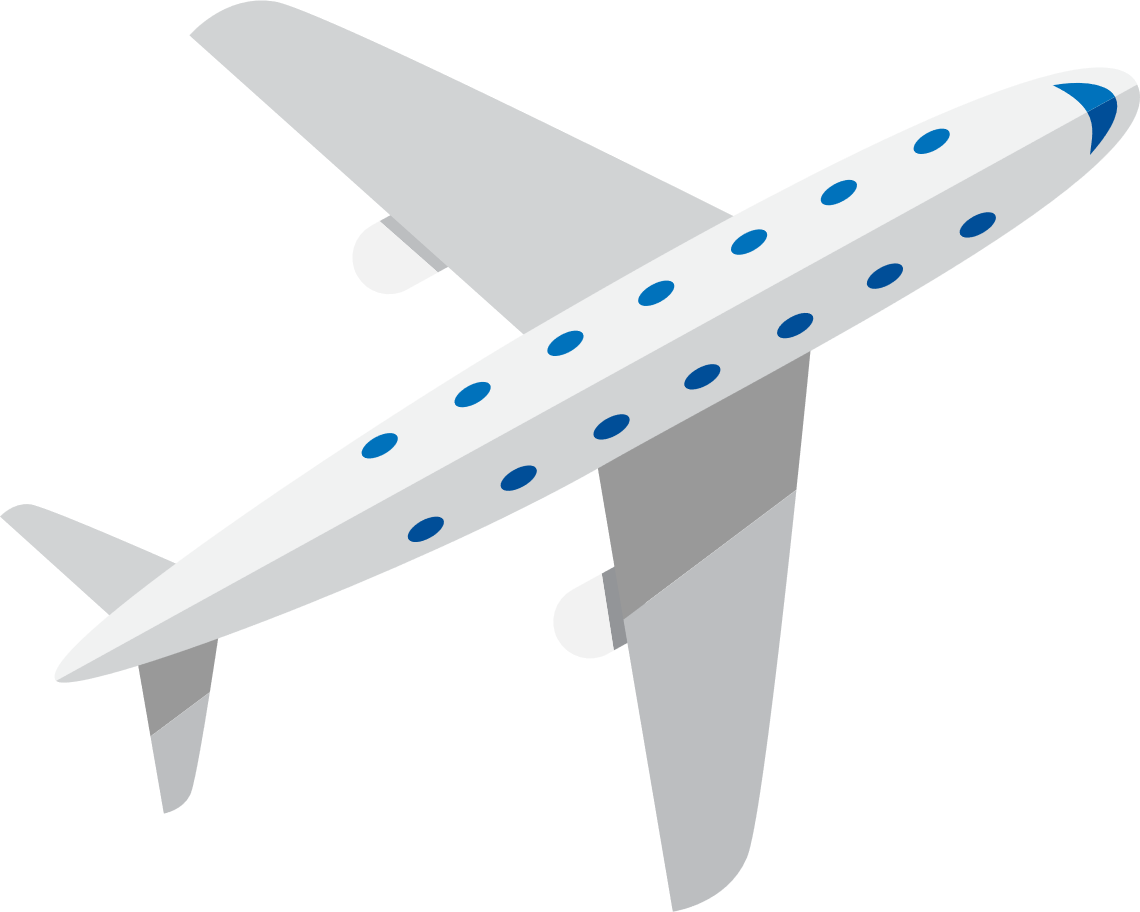 1/27/2020
12/31/2020
7/31/2022
12/31/2024
12/31/2026
3/3/2021
8/31/2021
12/31/2021
Identify revenues collected in the most recent full fiscal year prior to the public health emergency (i.e., last full fiscal year before January 27, 2020) to calculate “base year revenue” for revenue loss calculation
Recipients should calculate the extent of the reduction in revenue as of four points in time each year beginning with 12/31/2020
Second Recovery Plan Performance Report due
Costs must be “incurred”
Requires only that recipients have obligated the Fiscal Recovery Funds
As set forth in the award terms, the period of performance will run until December 31, 2026, which will provide recipients a reasonable amount of time to complete projects funded with payments from the Fiscal Recovery Funds
Although as discussed above the eligible uses of payments from the Fiscal Recovery Funds are all prospective in nature, Treasury considers the beginning of the covered period for purposes of determining compliance with section 602(c)(2)(A) to be the relevant reference point for this purpose. The Interim Final Rule thus permits funds to be used to cover costs incurred beginning on March 3, 2021
Initial Recovery Plan Performance Report due
The CARES Act provided that payments from the CRF be used to cover costs incurred by December 31, 2021
Reporting
States (defined to include the District of Columbia), territories, metropolitan cities, counties, and Tribal governments will be required to submit one interim report and thereafter quarterly and annual Project and Expenditure reports through the end of the award period on December 31, 2026. Nonentitlement units of local government are not required to submit an interim report.
Will include financial data, information on contracts and subawards over $50,000, types of projects funded, and other information regarding a recipient’s utilization of the award funds. The reports will include the same general data (e.g., on obligations, expenditures, contracts, grants, and sub-awards) as those submitted by recipients of the CRF, with some modifications. Modifications will include updates to the expenditure categories and the addition of data elements related to specific eligible uses, including some of the reporting elements described in sections above. The initial quarterly Project and Expenditure report will cover two calendar quarters from the date of award to September 30, 2021, and must be submitted to Treasury by October 31, 2021. The subsequent quarterly reports will cover one calendar quarter and must be submitted to Treasury within 30 days after the end of each calendar quarter.
Quarterly Project & Expenditure Reports
Nonentitlement units of local government will be required to submit annual Project and Expenditure reports until the end of the award period on December 31, 2026. The initial annual Project and Expenditure report for nonentitlement units of local government will cover activity from the date of award to September 30, 2021 and must be submitted to Treasury by October 31, 2021. The subsequent annual reports must be submitted to Treasury by October 31 each year.
Annual Project and Expenditure reports
States, territories, metropolitan cities, and counties with a population that exceeds 250,000 residents will also be required to submit an annual Recovery Plan Performance report to Treasury that will provide the public and Treasury information on the projects that recipients are undertaking with program funding and how they are planning to ensure project outcomes are achieved in an effective, efficient, and equitable manner. Each jurisdiction will have some flexibility in the form and content of the Recovery Plan Performance report, as long as it includes the minimum information required by Treasury. The Recovery Plan Performance report will include key performance indicators identified by the recipient and some mandatory indicators identified by Treasury, as well as programmatic data in specific eligible use categories and specific reporting requirements. The initial report will cover the period from the date of award to July 31, 2021 and must be submitted to Treasury by August 31, 2021. Thereafter, Recovery Plan Performance reports will cover a 12-month period, and recipients will be required to submit the report to Treasury within 30 days after the end of the 12-month period. Each annual report must be posted on the public-facing website of the recipient
Annual Recovery Plan Performance
*To facilitate transparency and accountability, governments must report assistance provided to private-sector businesses, including tourism, travel, hospitality, and other impacted industries, and its connection to negative economic impacts of the pandemic. Recipients also should maintain records to support their assessment of how businesses or business districts receiving assistance were affected by the negative economic impacts of the pandemic and how the aid provided responds to these impacts.
Thank you